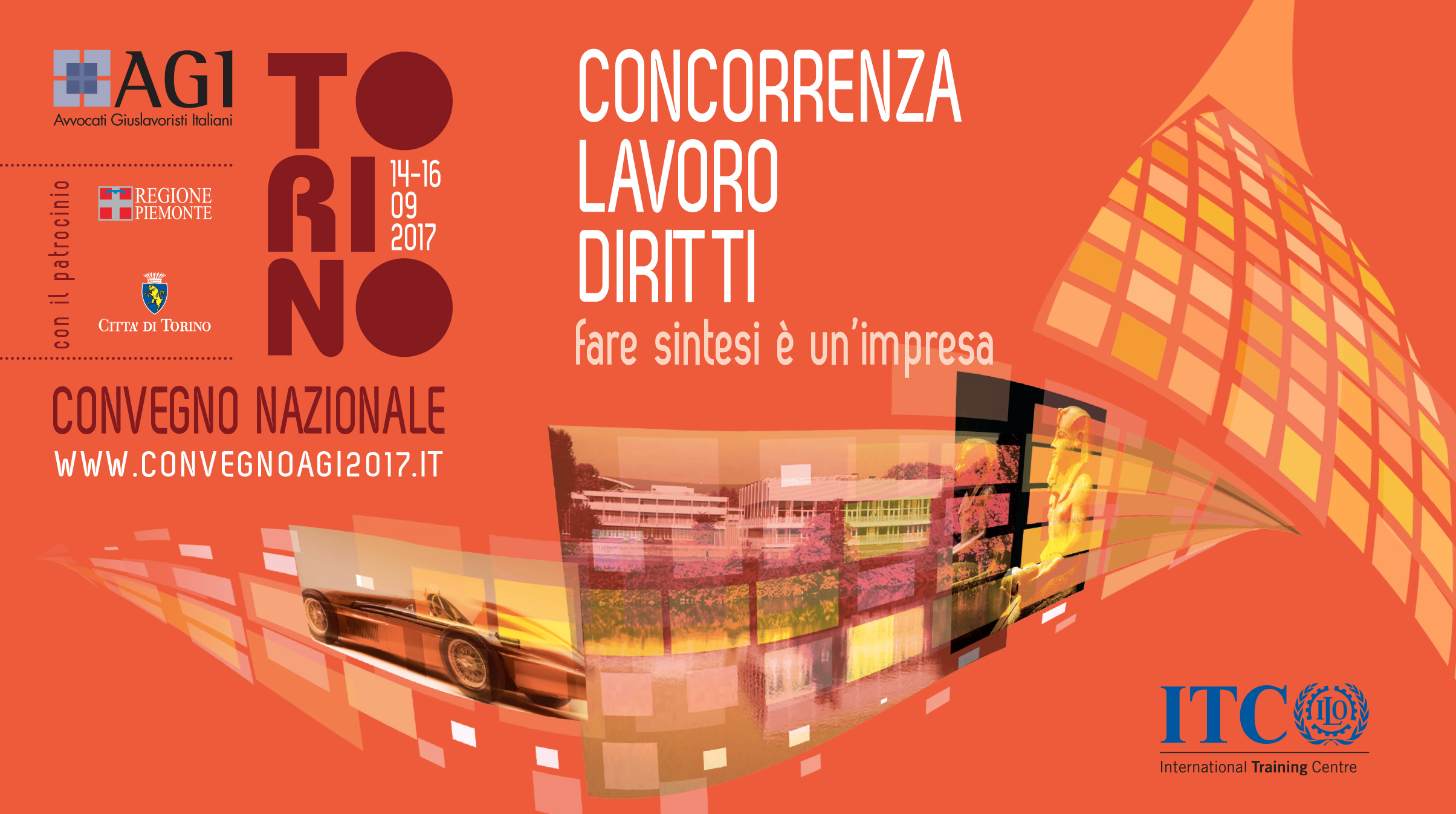 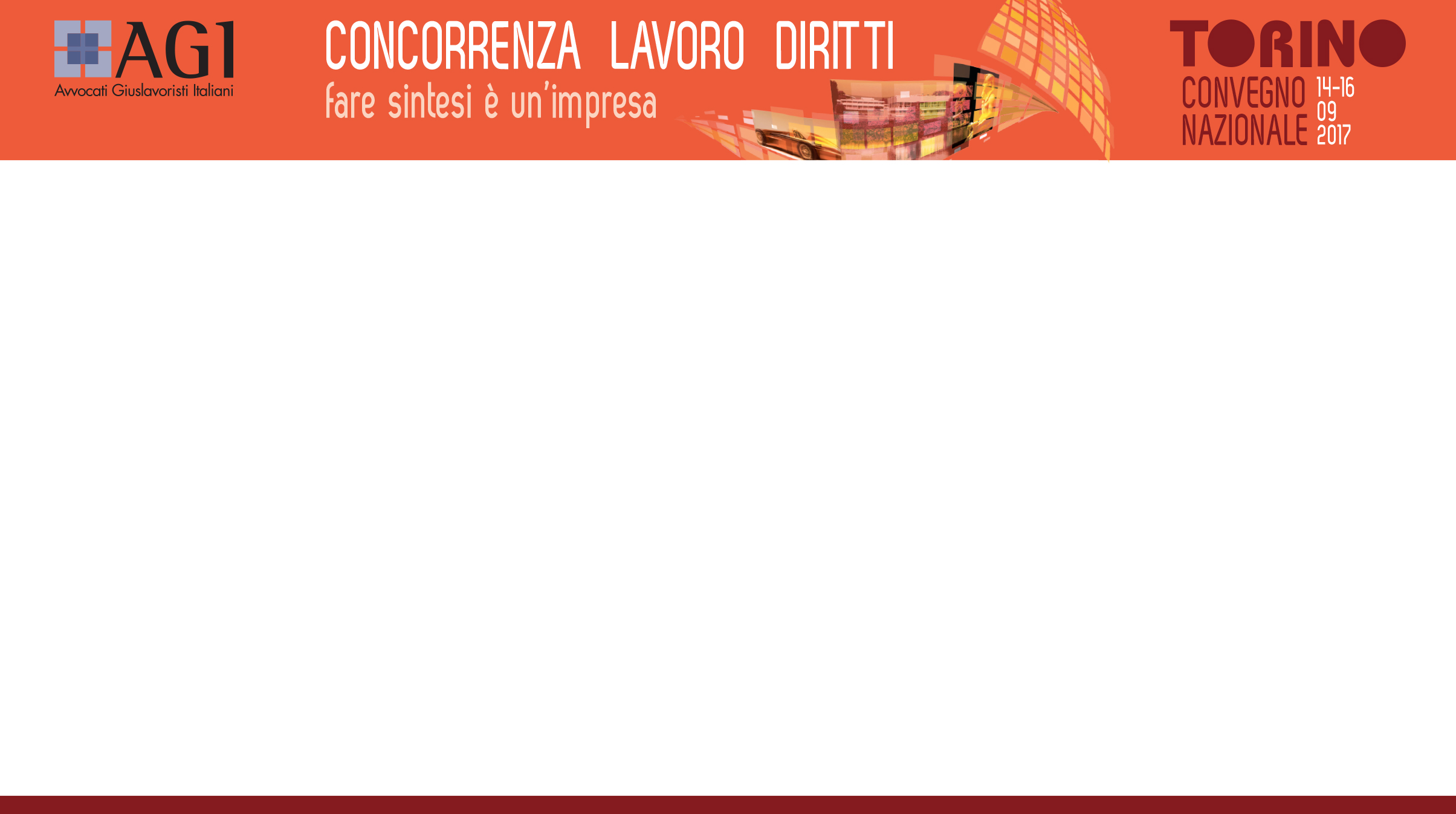 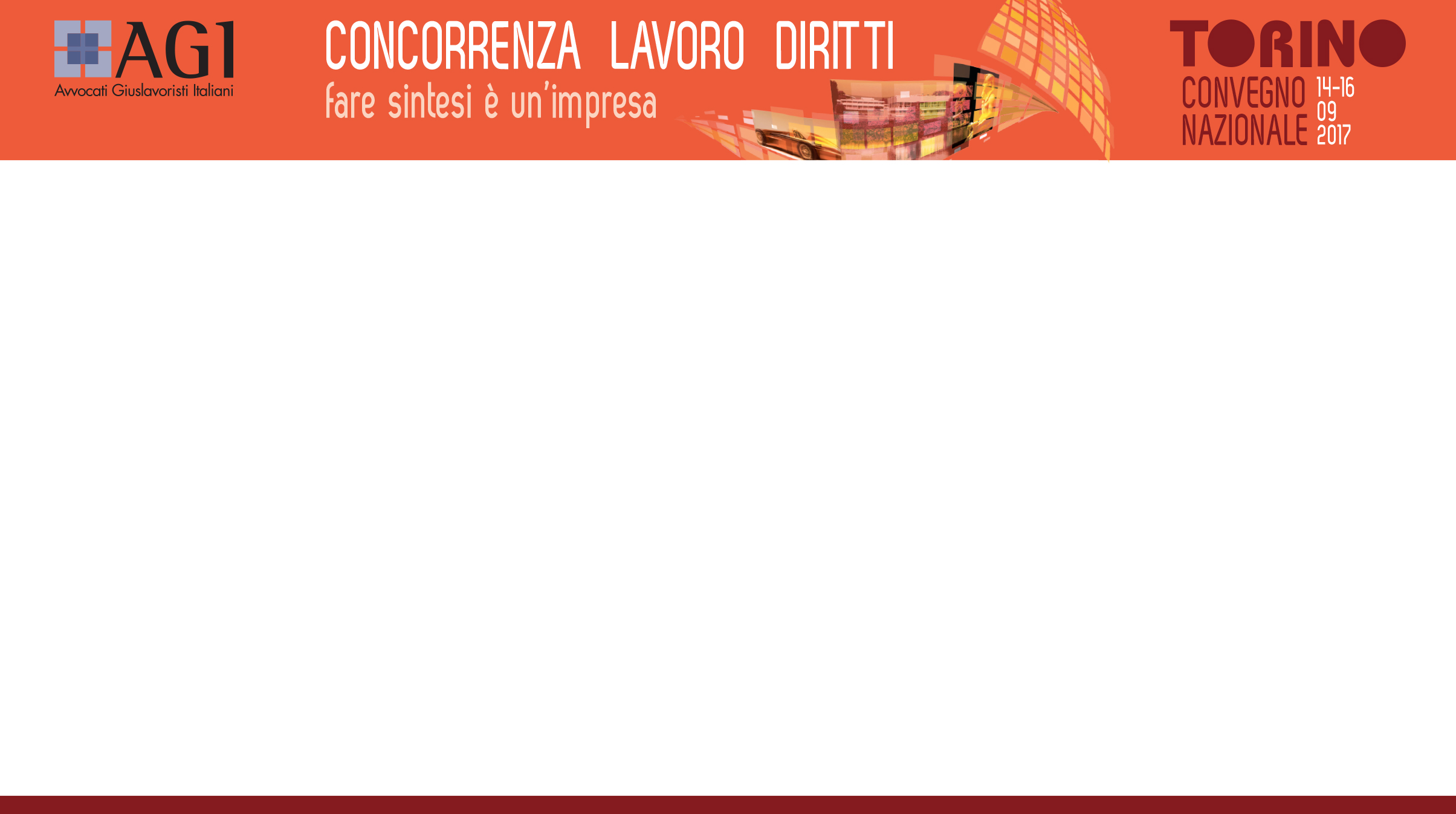 La gig-economy e il lavoro
Valerio De Stefano
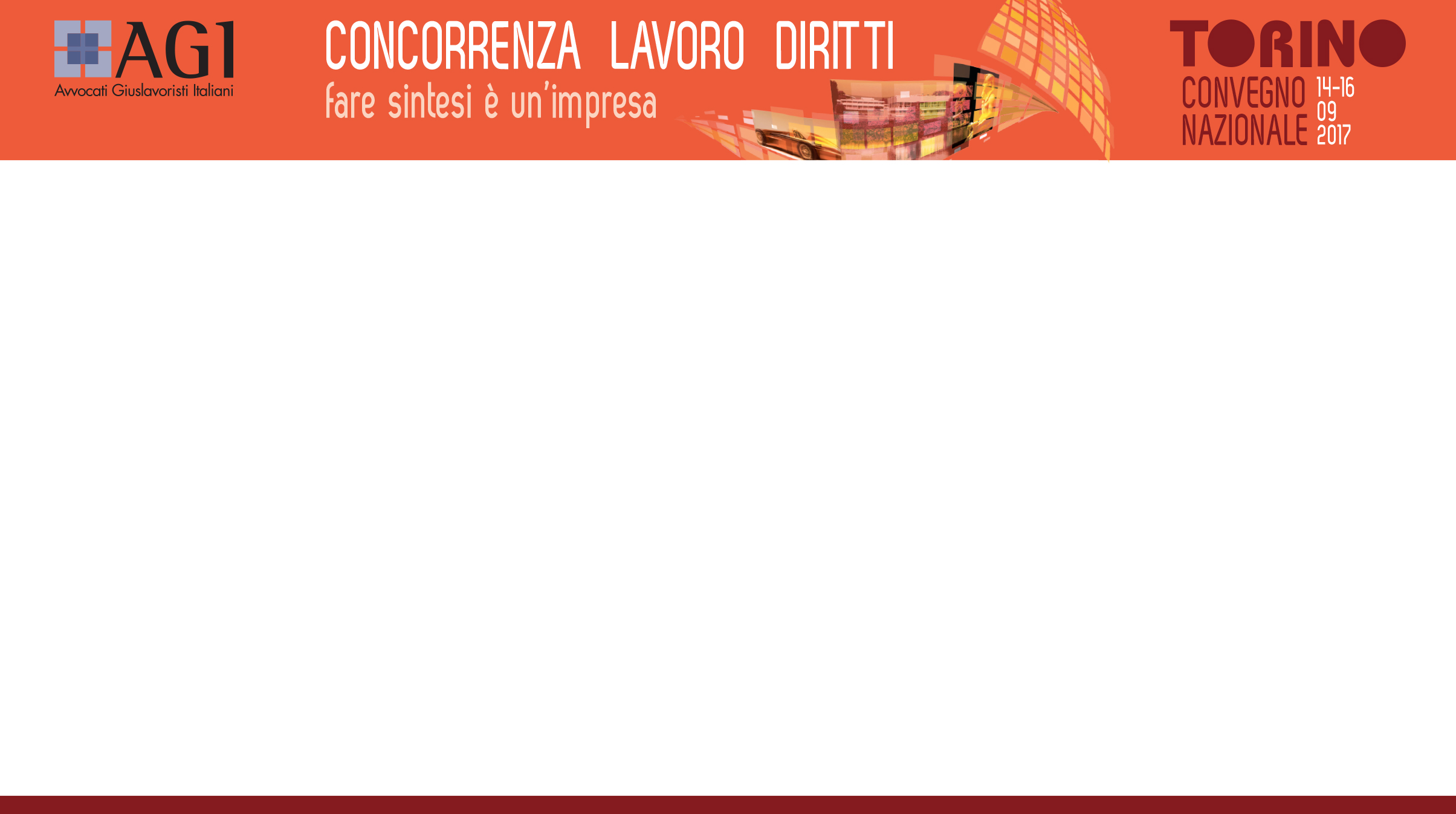 Cosa è la «gig-economy» – Le principali forme di lavoro
Il crowdwork (Amazon Mechanical Turk, Clickworker, Crowdflower, Jovoto, Microtask, Topcoder , Upwork)
Il «lavoro on-demand tramite app» (Uber, Lyft, TaskRabbit, Handy, Wonolo)

Profonde differenze
Lavoro «virtuale» o «nel mondo reale»
Dimensione globale o locale
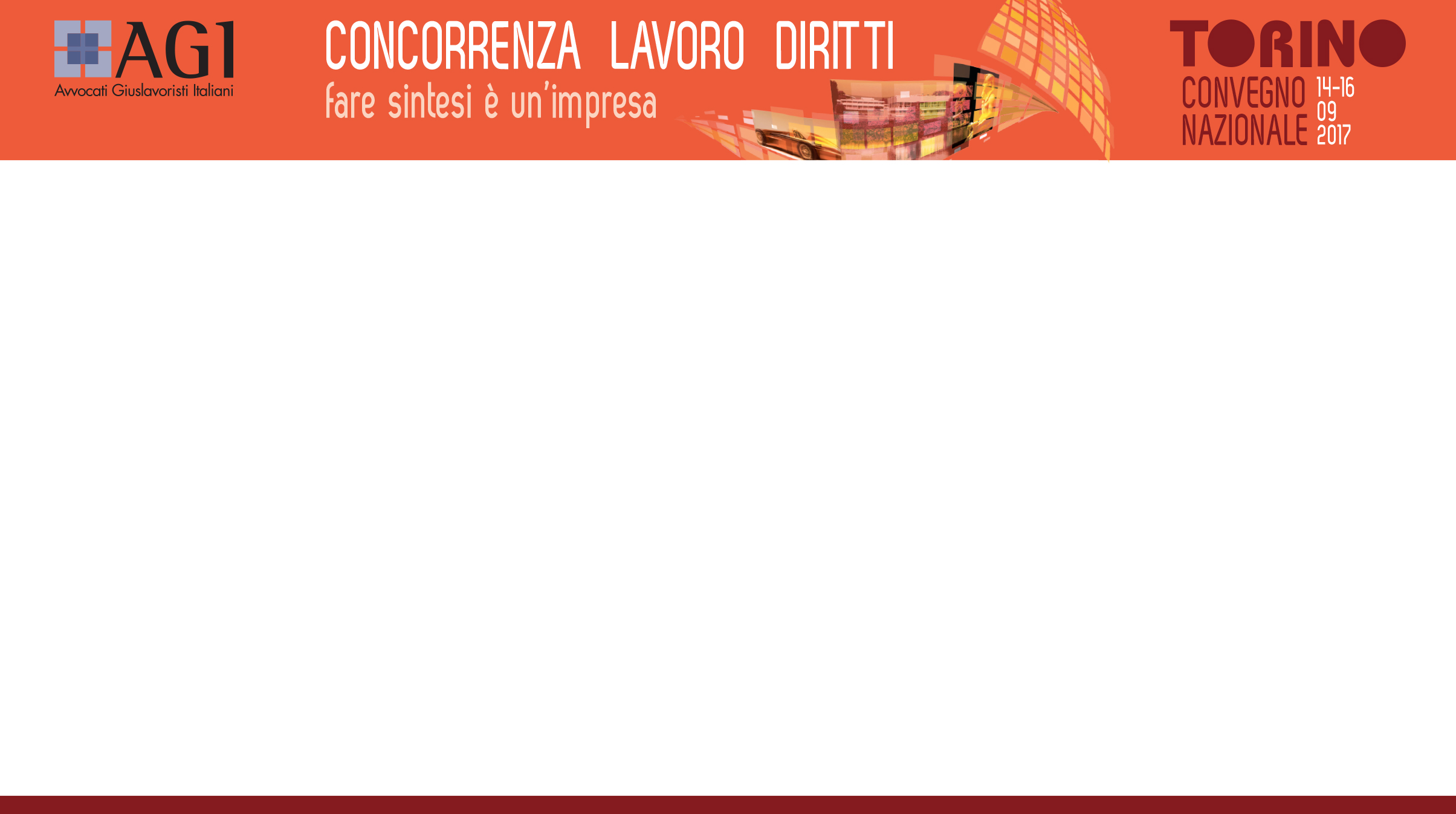 Cosa è la «gig-economy»? – Non una realtà omogenea
Non si tratta di modelli di business omogenei, profonde differenze:
Diversi metodi di assegnazione del lavoro e di pagamento
Piattaforme «specialistiche» e piattaforme «generali»
Diverso grado di complessità del lavoro e controllo sulla prestazione
Le differenti caratteristiche del servizio e della prestazione possono avere conseguenze giuridiche importanti dal punto di vista del settore di regolamentazione e della qualificazione del tipo di lavoro
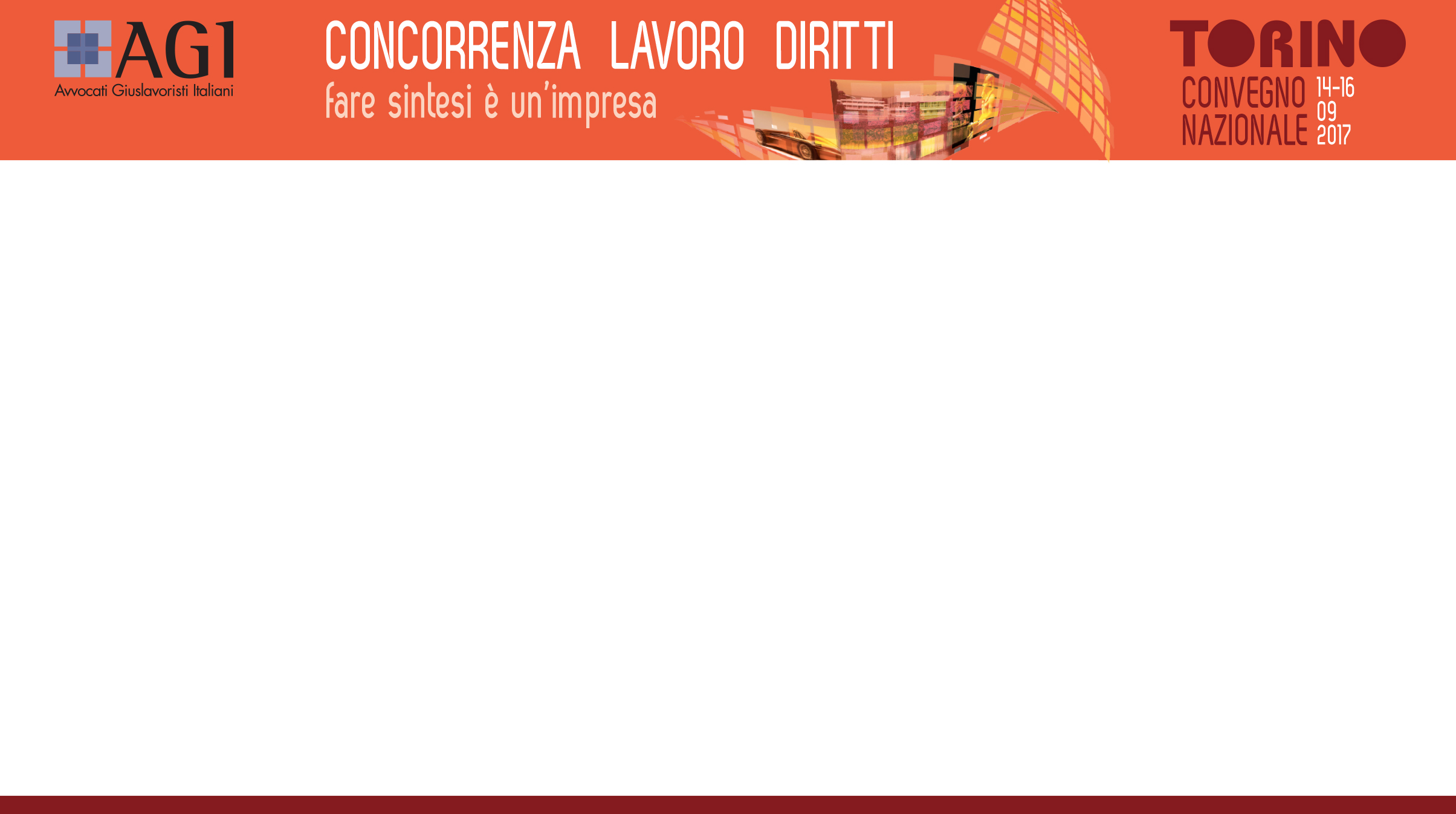 Crowdwork e «lavoro on-demand tramite app»: più simili di quanto sembri?
Opportunità 
Incontro della domanda e offerta di lavoro facilitato dalle tecnologie digitali 
Riduzione dei costi di transazione e delle frizioni di mercato
Creazione di  opportunità di lavoro dall’orario flessibile
Aumento della flessibilità attraverso l’accesso a una forza lavoro “pay-as-you-go” o  “a consumo”
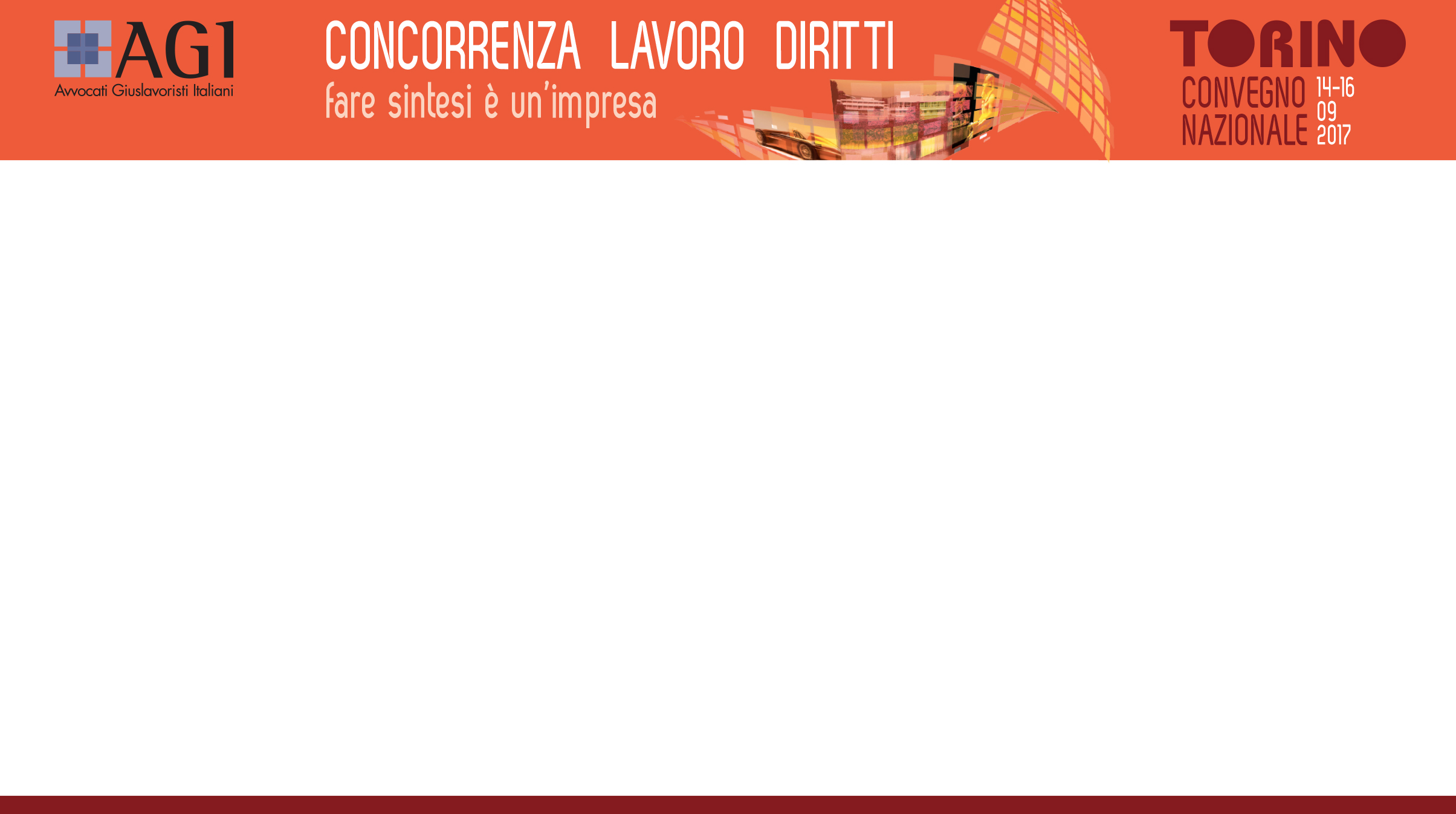 La forza lavoro “a consumo”
“Prima di internet sarebbe stato davvero difficile trovare qualcuno, farlo lavorare per te dieci minuti e licenziarlo dopo quei dieci minuti. Ma con la tecnologia puoi davvero trovarlo, pagarlo il poco che gli devi e sbarazzartene quando non ne hai più bisogno” (L. Biewald, Crowdflower – Traduzione del Relatore)

Accesso a  “Humans-as-a-service” (J. Bezos, Amazon)
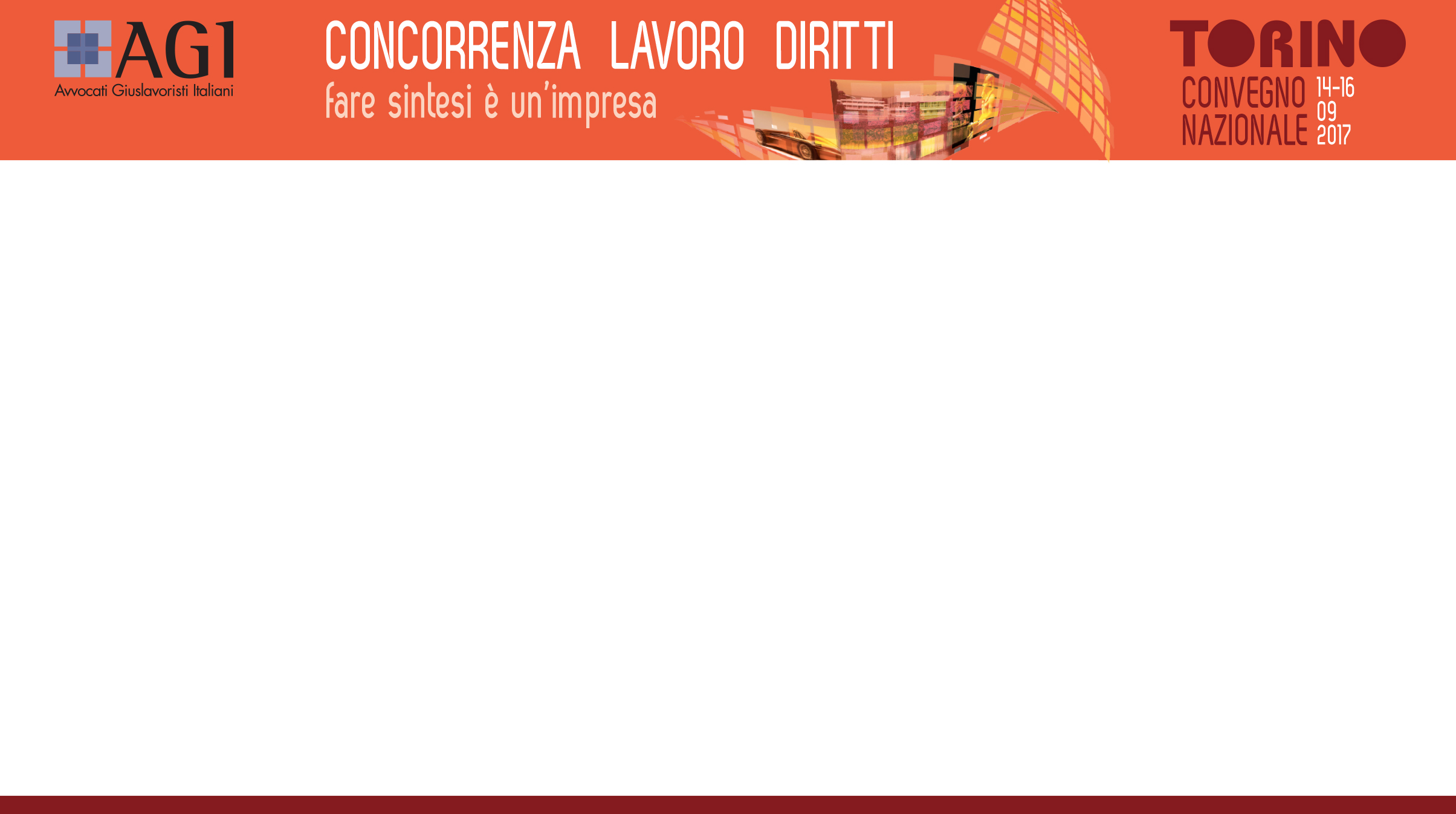 Quali sono I rischi
Una visione “deumanizzata” dei lavoratori implica rischi teorici e pratici: 
Sminuire e nascondere il lavoro (“gigs”, “tasks”, “services”, “favours”)
Nuove forme di lavoro invisibile
Impatto negativo sulle “recensioni” e i “rating”
Trasferimento del rischio
Flessibilità prevalentemente unilaterale: orario di lavoro «vincolato»
 Inserimento in fenomeni più ampi di casualizzazione e sommerso
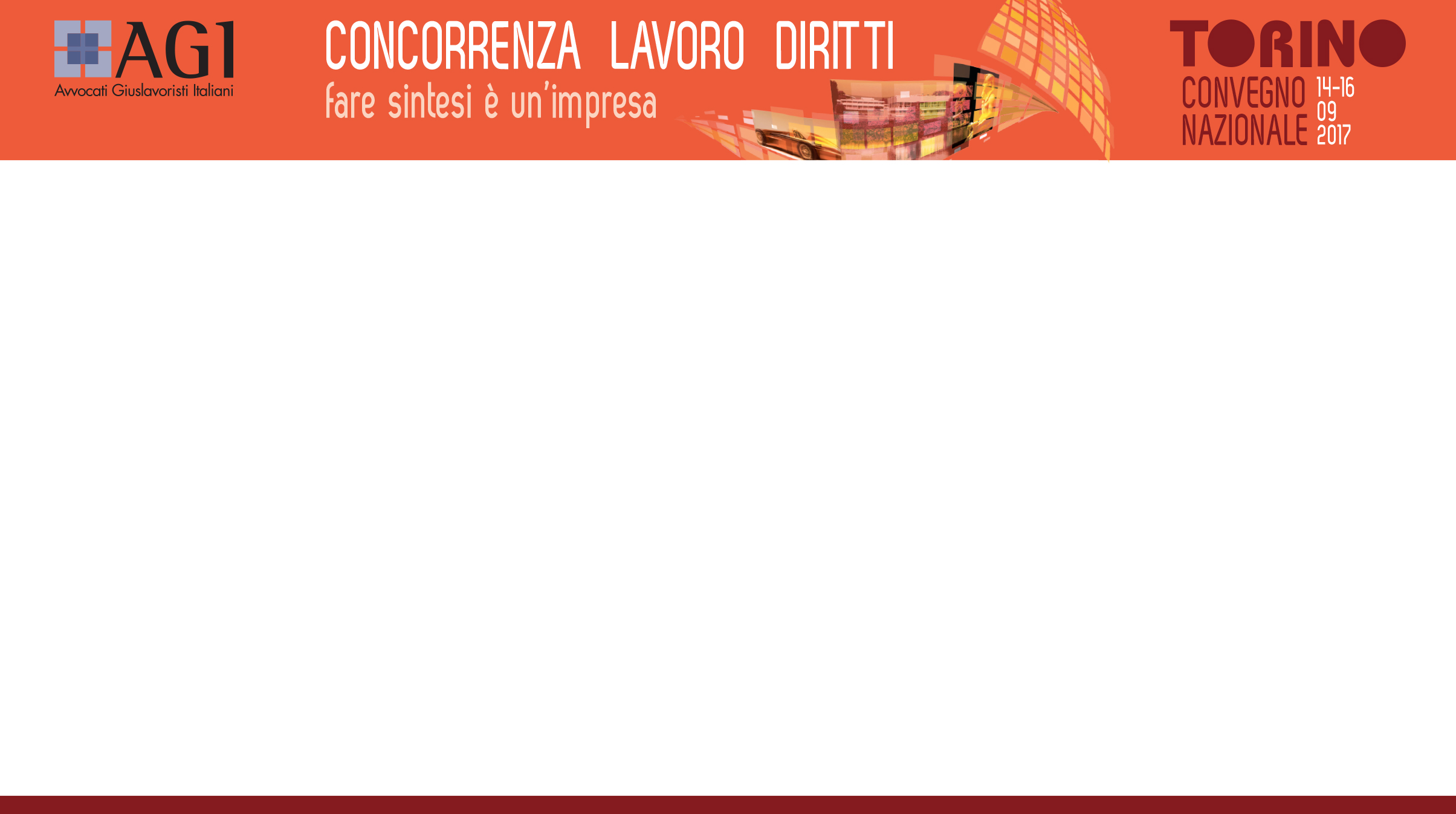 Più specificamente: quali rischi per i lavoratori?
Elusione dei minimi contrattuali e dei salari minimi, dove esistenti 
 Negazione del pagamento
Decisione e modifica unilaterale delle condizioni di lavoro e di pagamento: 
Aumento della capacità di controllare la prestazione lavorativa
Recessi e “deattivazioni” abusive
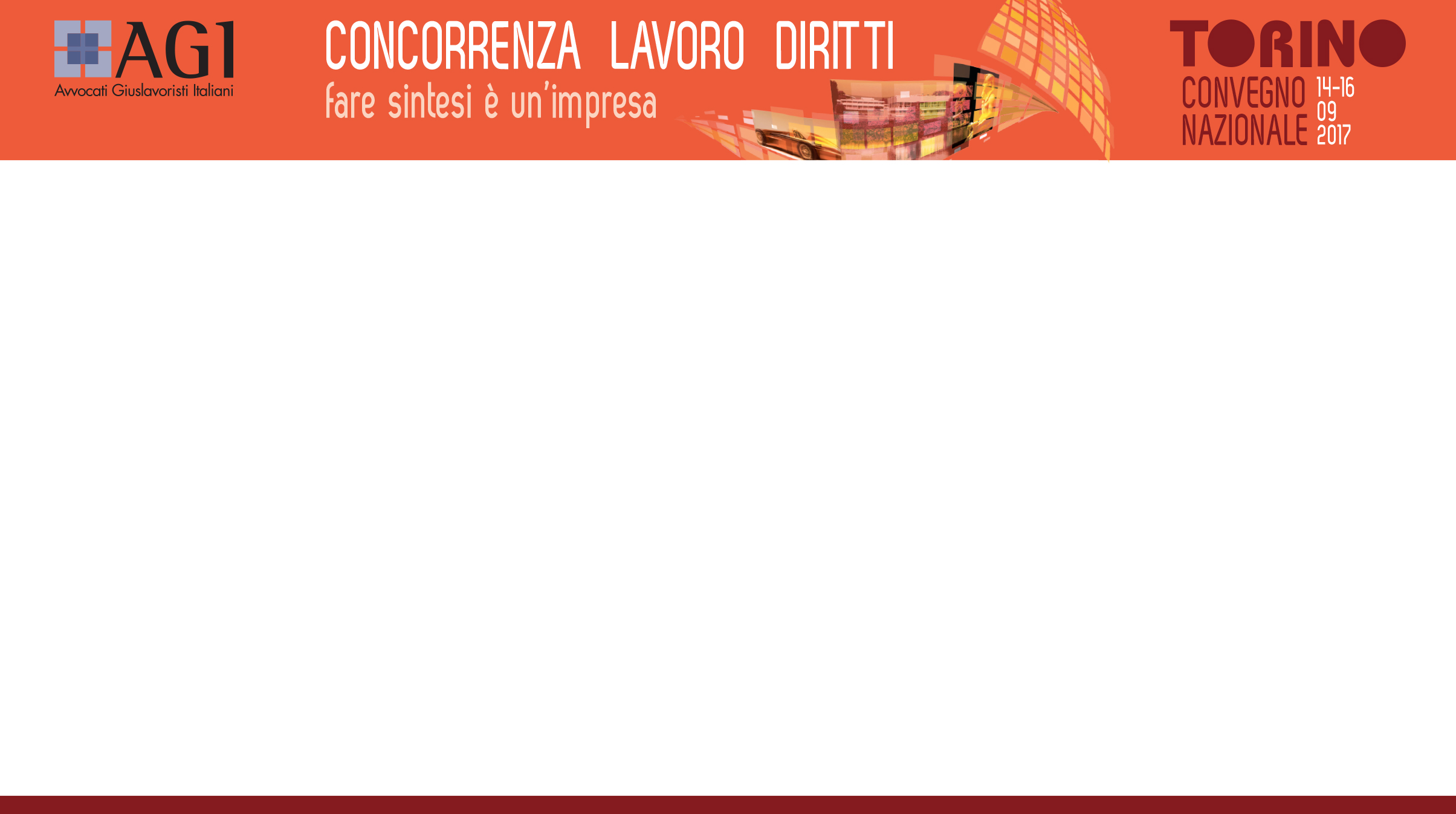 Rischi e casi di abuso denunciati per tutti i Principi e Diritti Fondamentali del Lavoro dell’OIL:

Libertà sindacale e contrattazione collettiva
Problemi dell’attivismo online – Controllo dei lavoratori tramite GPS e strumenti tecnologici – Reputazione e rating  - Antitrust
Lavoro forzato 
Game-farming … e poi?
Lavoro minorile
 Discriminazione diretta e indiretta 
Implicit e explicit bias nelle recensioni – Esclusioni 
Rischi aggravati dai problemi di qualificazione del lavoro e da lacune normative
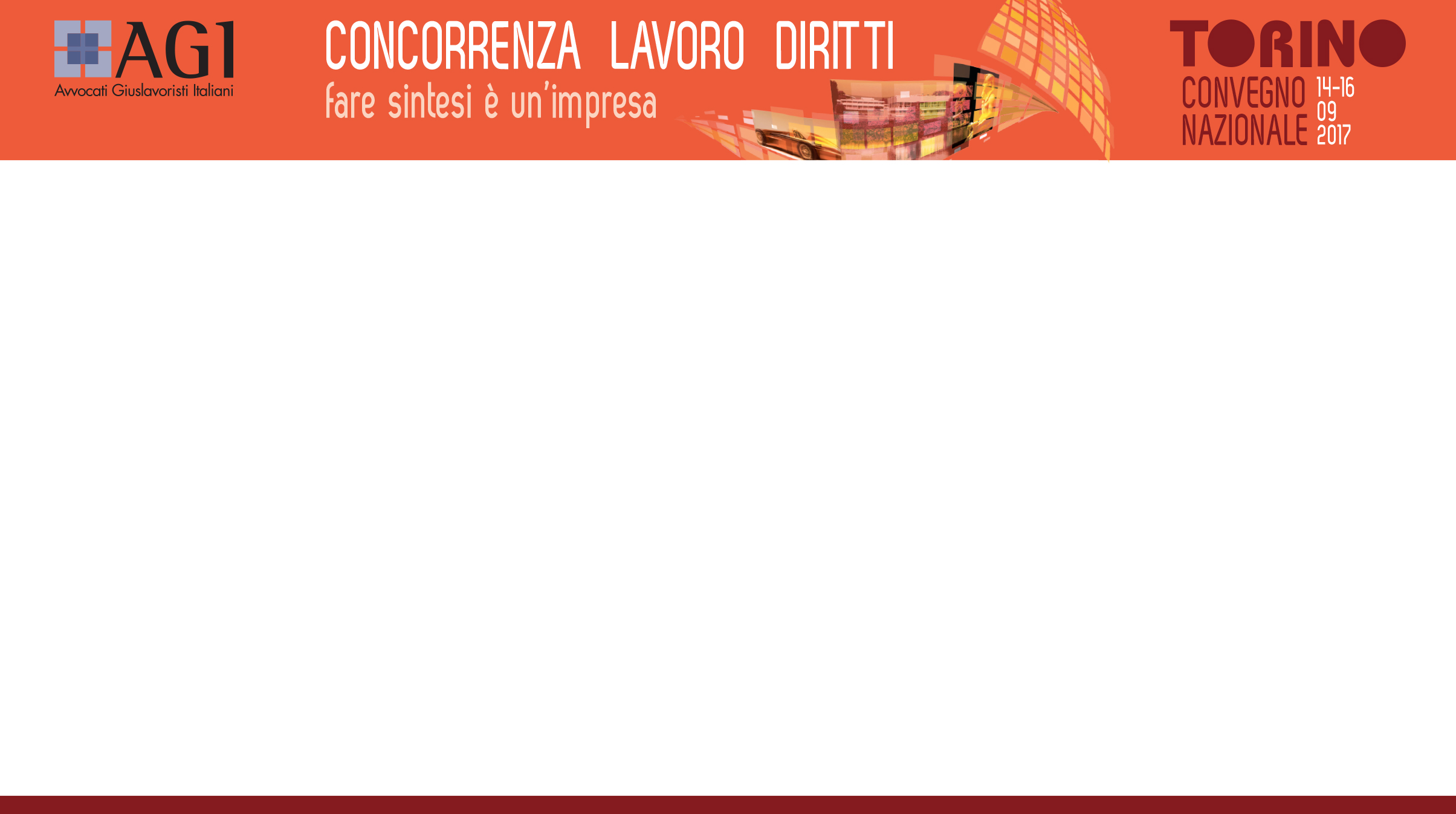 «Gig-economy» e lavoro non-standard
La «gig-economy»  non è una dimensione parallela dell’economia e del mercato del lavoro:
 Il lavoro “Just-in-Time” presenta aspetti comuni con altre forme di lavoro non-standard :
Lavoro temporaneo, occasionale e accessorio
Part-time “marginale”
Lavoro tramite agenzia e lavoro con “molteplicità di parti”
 “Falso lavoro autonomo” e lavoro autonomo “dipendente”
Maggiore attenzione a qualificazione del rapporto di lavoro per influenza del dibattito statunitense
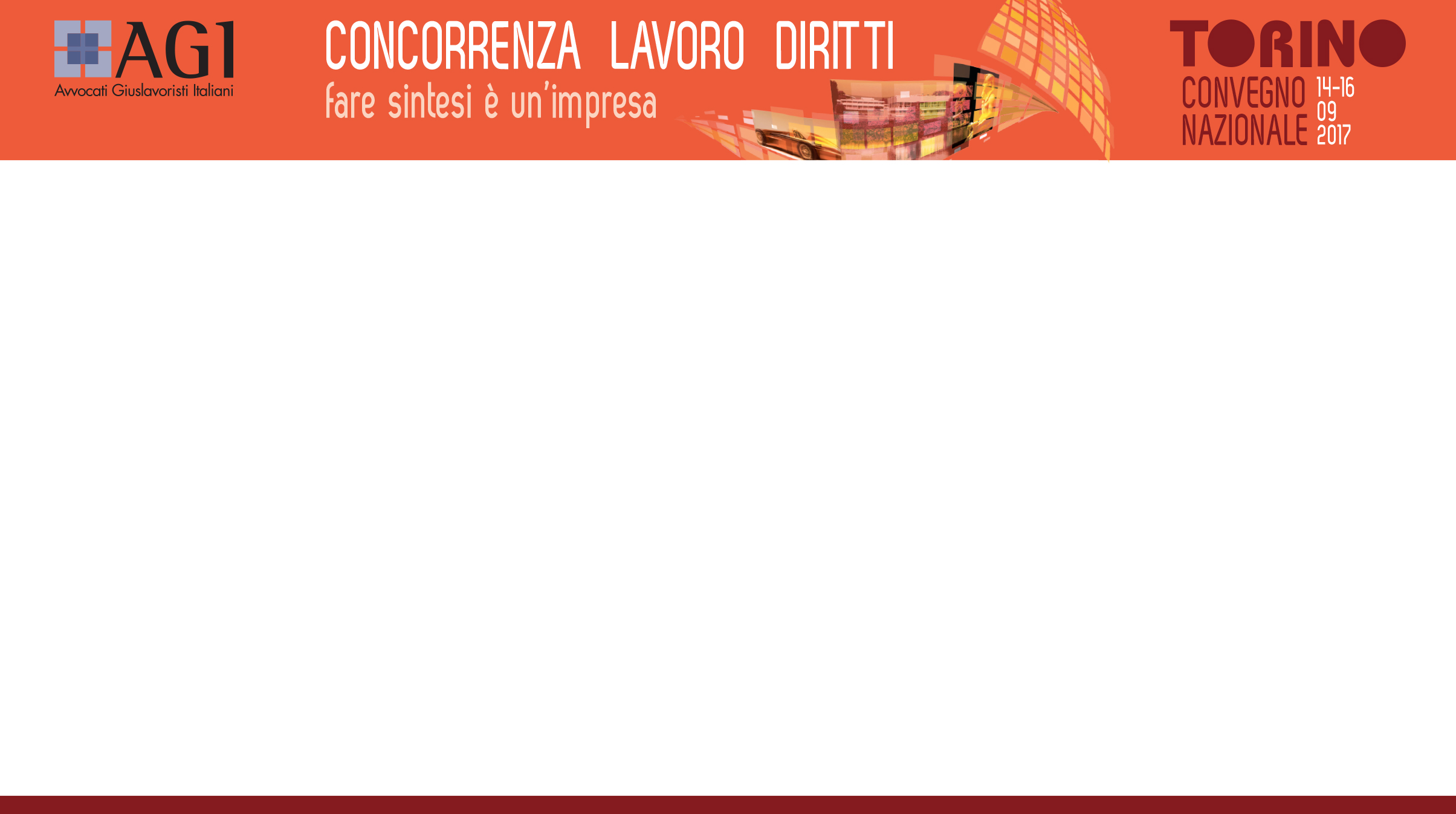 Esempi di clausole: clausole di qualificazione «potenziate»
Amazon Mechanical Turk and its Affiliates are not involved in the transactions between Requesters and Providers(…). As a Provider you are performing Services for a Requester in your personal capacity as an independent contractor and not as an employee of the Requester(…) this Agreement does not create an association, joint venture, partnership or franchise, employer/employee relationship between Providers and Requesters, or Providers and Amazon Mechanical Turk (Amazon Mechanical Turk)

Nothing in this Agreement is intended or should be construed to create a partnership, joint venture, or employer-employee relationship between Wonolo and you or between the Customer and you (Wonolo)
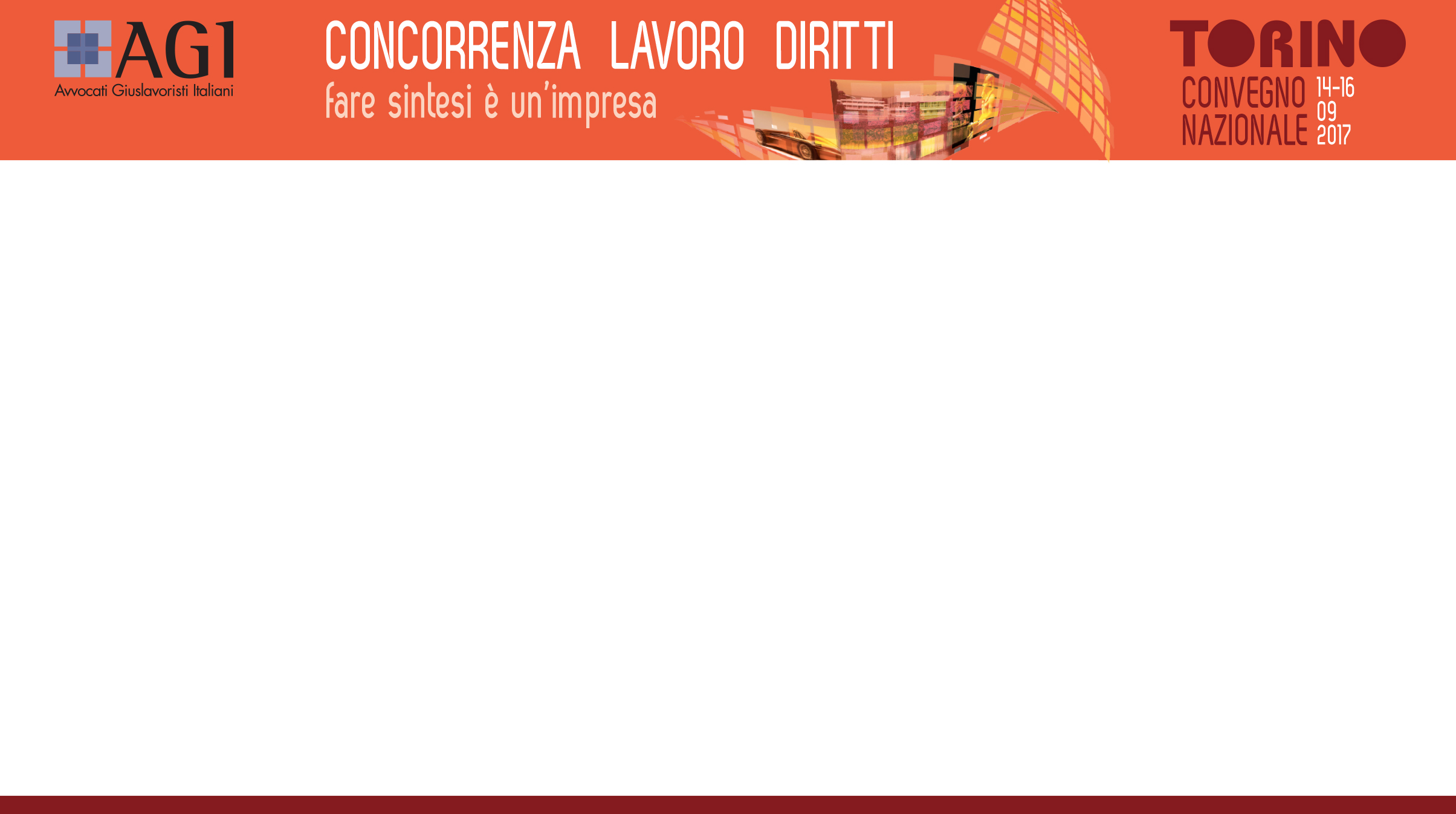 Esempi di clausole: la «manleva» dei clienti
You agree to indemnify, hold harmless and defend Company from any and all claims that a Tasker was misclassified as an independent contractor, any liabilities arising from a determination by a court, arbitrator, government agency or other body that a Tasker was misclassified as an employee (Taskrabbit)

You acknowledge that, while Providers are agreeing to perform Services for you as independent contractors and not employees, repeated and frequent performance of Services by the same Provider on your behalf could result in reclassification of that employment status (AMT)
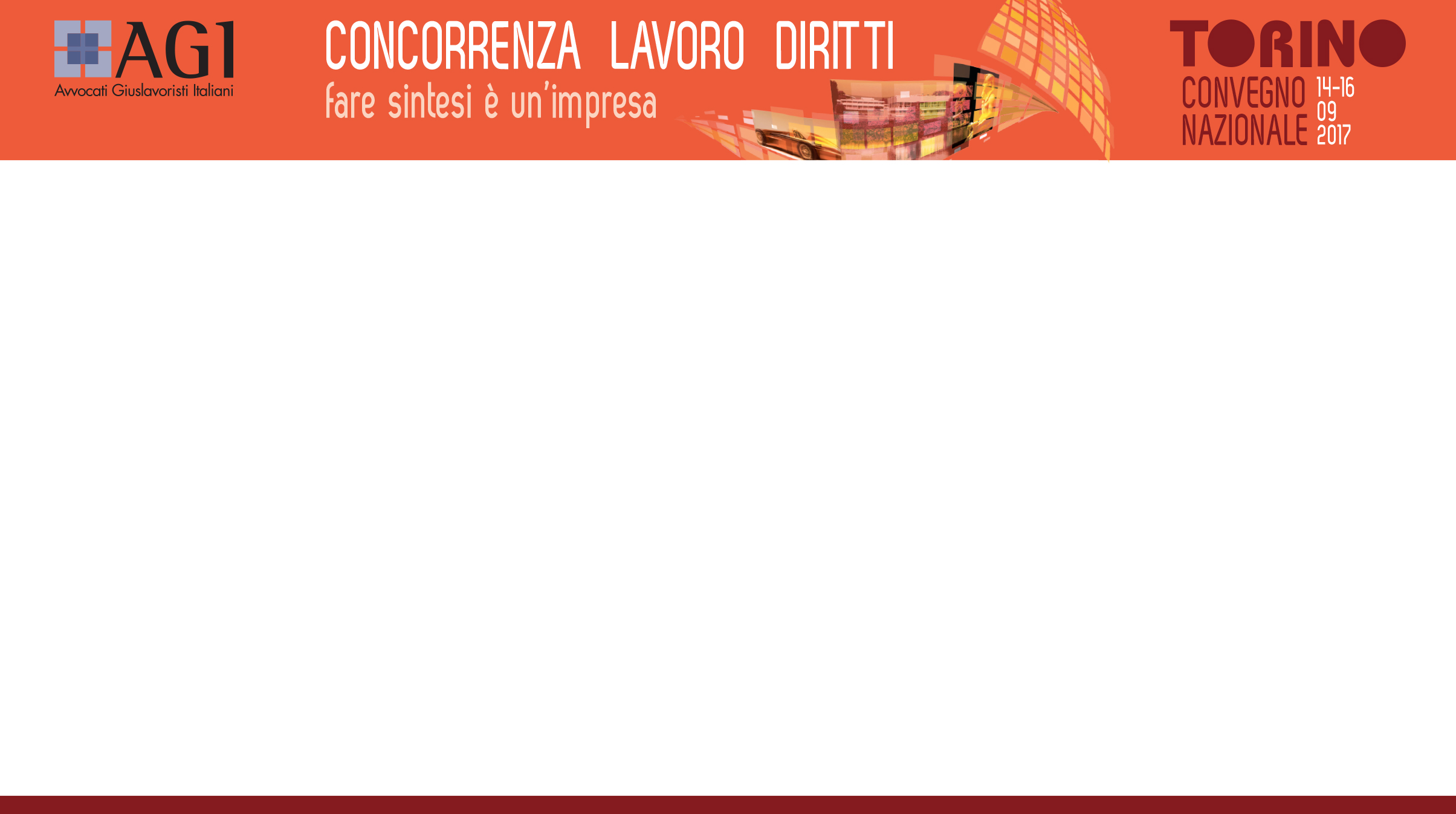 Esempi di clausole: «disponibilità» o «turni»?
3.2 […] when applying to join Deliveroo’s supplier pool and at regular intervals thereafter you will provide an indication of the time periods during the week in which you typically expect to be available to work. Deliveroo places reliance on such indications provided by suppliers in planning to meet customer demand. We accordingly expect you to inform a member of the Operations Team if this changes materially, and reserve the right to terminate this Agreement if you are no longer able to work at time periods which meet Deliveroo’s needs. 
3.4 During your onboarding process, you will have discussed with a member of the Operations Team the level of demand for suppliers within your zone and consequently the level of availability to perform Services which Deliveroo expects you to provide. You are expected to be as flexible as you can to meet Deliveroo’s needs.
3.5 When you have confirmed your availability to perform Services during a particular time period, it is your responsibility to log on to the app during this period and to accept actively any orders in your zone which you are able to accept.
3.7 You must immediately notify a member of the Operations Team if you become unable to work during a time period that you have previously agreed to work in accordance with clause 3.4, and explain the reasons for this. (Deliveroo)
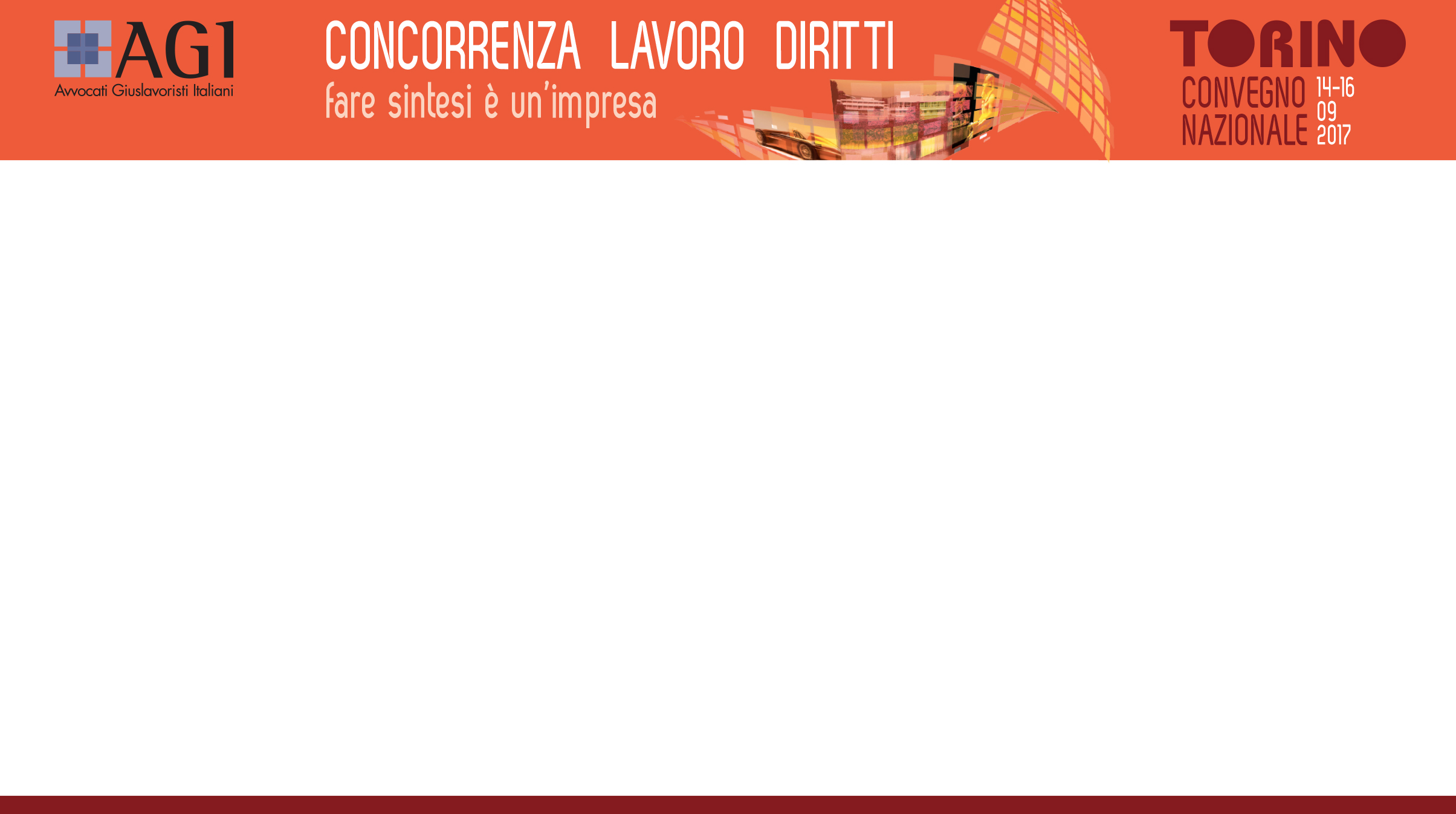 Esempi di clausole: «l’esclusività alleggerita»
“Light” exclusivity clauses
You will only accept work product from Providers that has been submitted through the Site (AMT)
You may not solicit, advertise for, or contact in any form Users for employment, contracting, or any other purpose not related to Professional Services facilitated through the Handy Platform without express written permission from us (Handy)
You will not provide your topcoder information including, but not limited to, your topcoder handle and rating, to any third party for the purpose of pursuing employment opportunities without the written consent of topcoder. If you are contacted by a third-party regarding employment opportunities and/or media interest as a result in your participation in topcoder Competitions, you agree to promptly notify topcoder of such contact” (Topcoder)
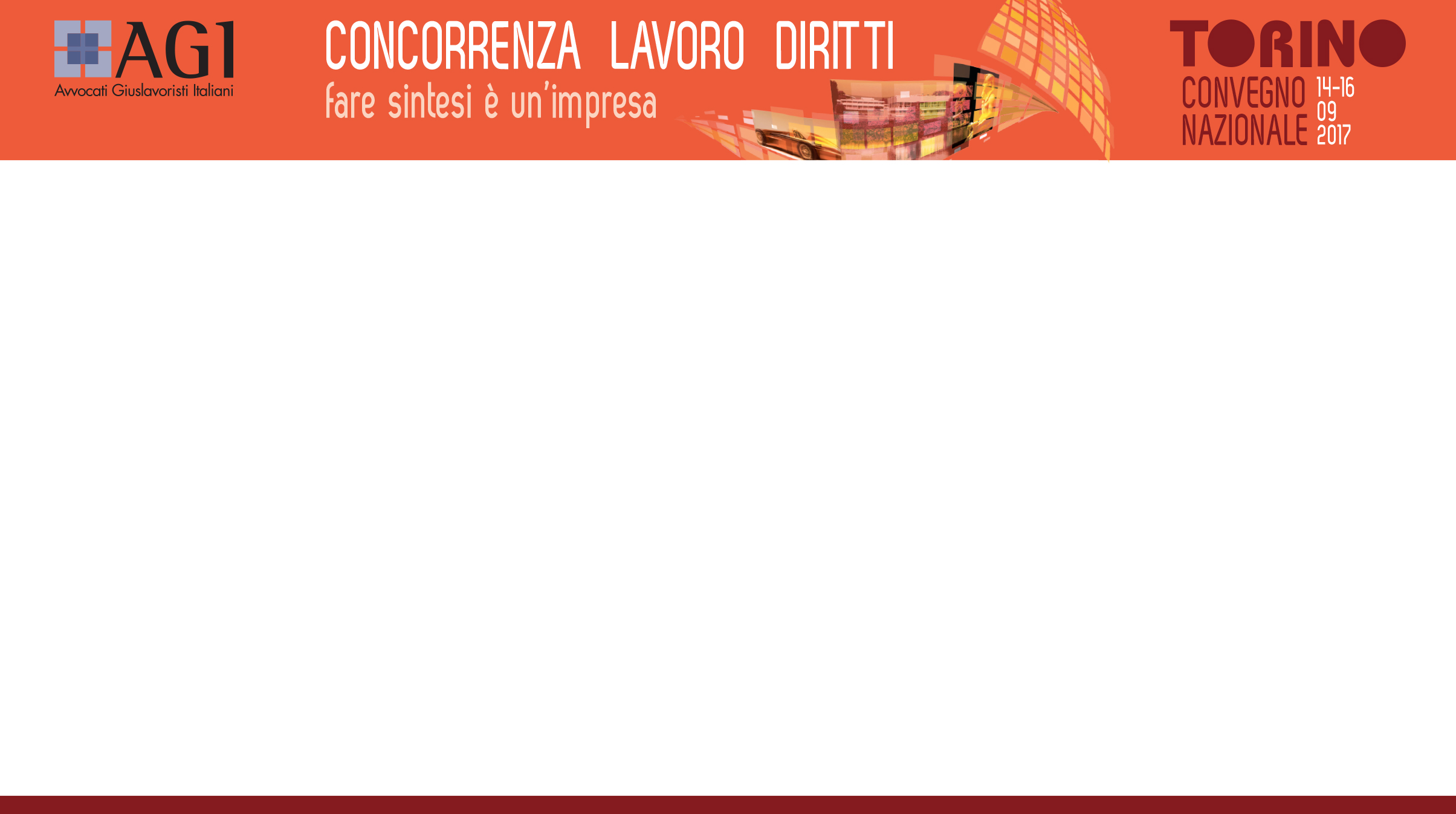 Esempi di clausole: rinuncia preventiva a chiedere riqualificazione
2.2 You further warrant that neither you nor anyone acting on your behalf will present any claim in the Employment Tribunal or any civil court in which it is contended that you are either an employee or a worker.
2.3 If, despite clause 2.2 above, either you or anyone acting on your behalf […] presents any claim in the Employment Tribunal or any civil court which would not be able to proceed unless it was successfully contended that you […] are an employee or a worker within the meaning of any employment rights legislation, you undertake to indemnify and keep indemnified Deliveroo against costs (including legal costs) and expenses that it incurs in connection with those proceedings, and you agree that Deliveroo may set off any sum owed to you against any damages, compensation, costs or other sum that may be awarded to you in those proceedings. (Deliveroo)
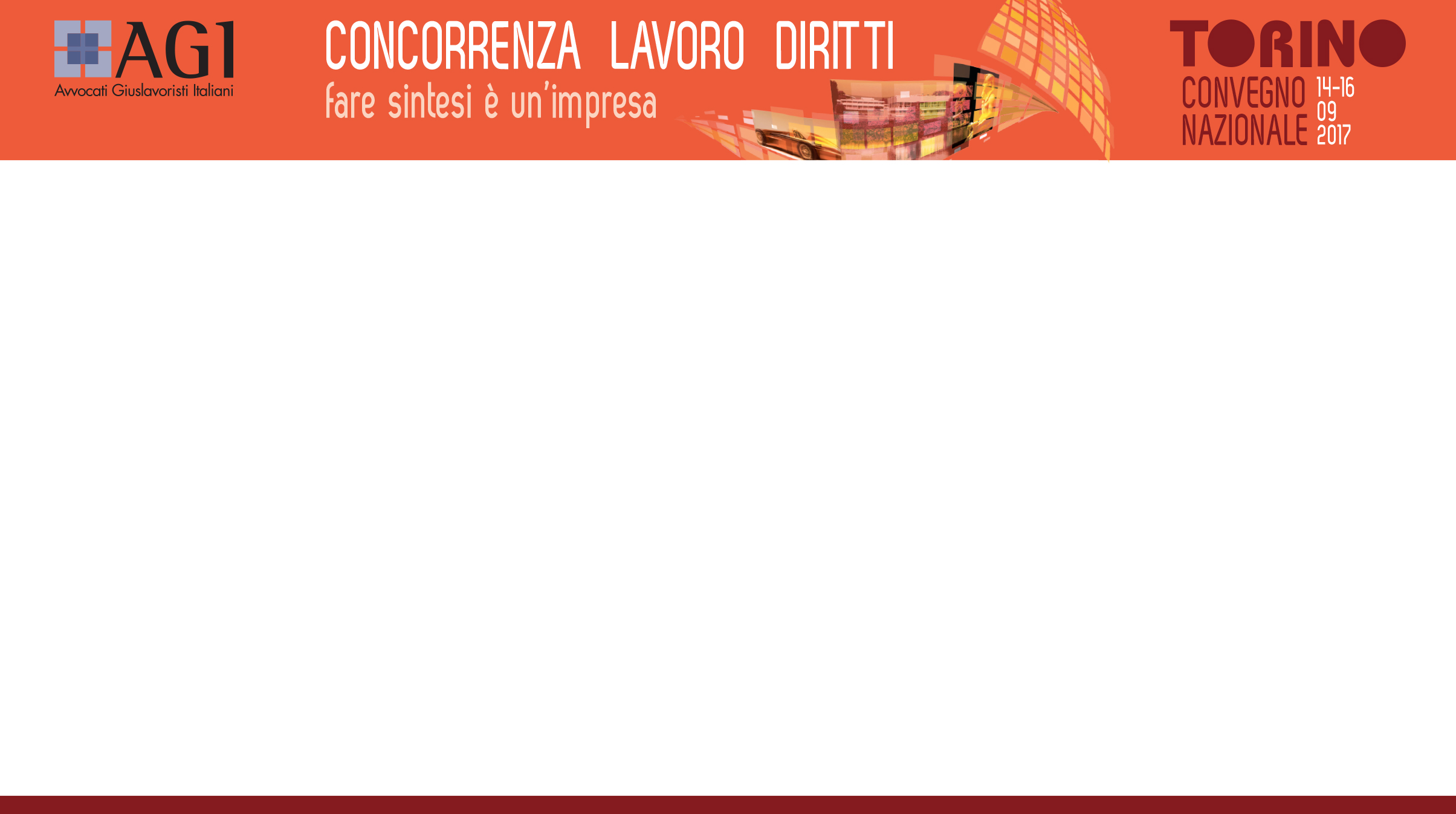 Le controversie di Uber e Lyft
Di fronte a organi amministrativi (e.g.  Florida, Oregon, California)
Di fronte alla US District Court, North. California
“Non sono semplici intermediari tecnologici”
“Non ne esisterebbe il business senza gli autisti”
“Non commerciano software ma vendono ‘corse’”
Istruzioni dettagliate agli autisti
Presunzione di lavoro subordinato secondo la legge californiana
Potere di direzione e controllo (Borello et al.)
Non necessariamente su “ogni minimo dettaglio del lavoro”
Conta il potere “che il committente si riserva il potere di esercitare”
Il test del «potere di direzione e controllo»  non va “applicato rigidamente e in maniera esclusiva”
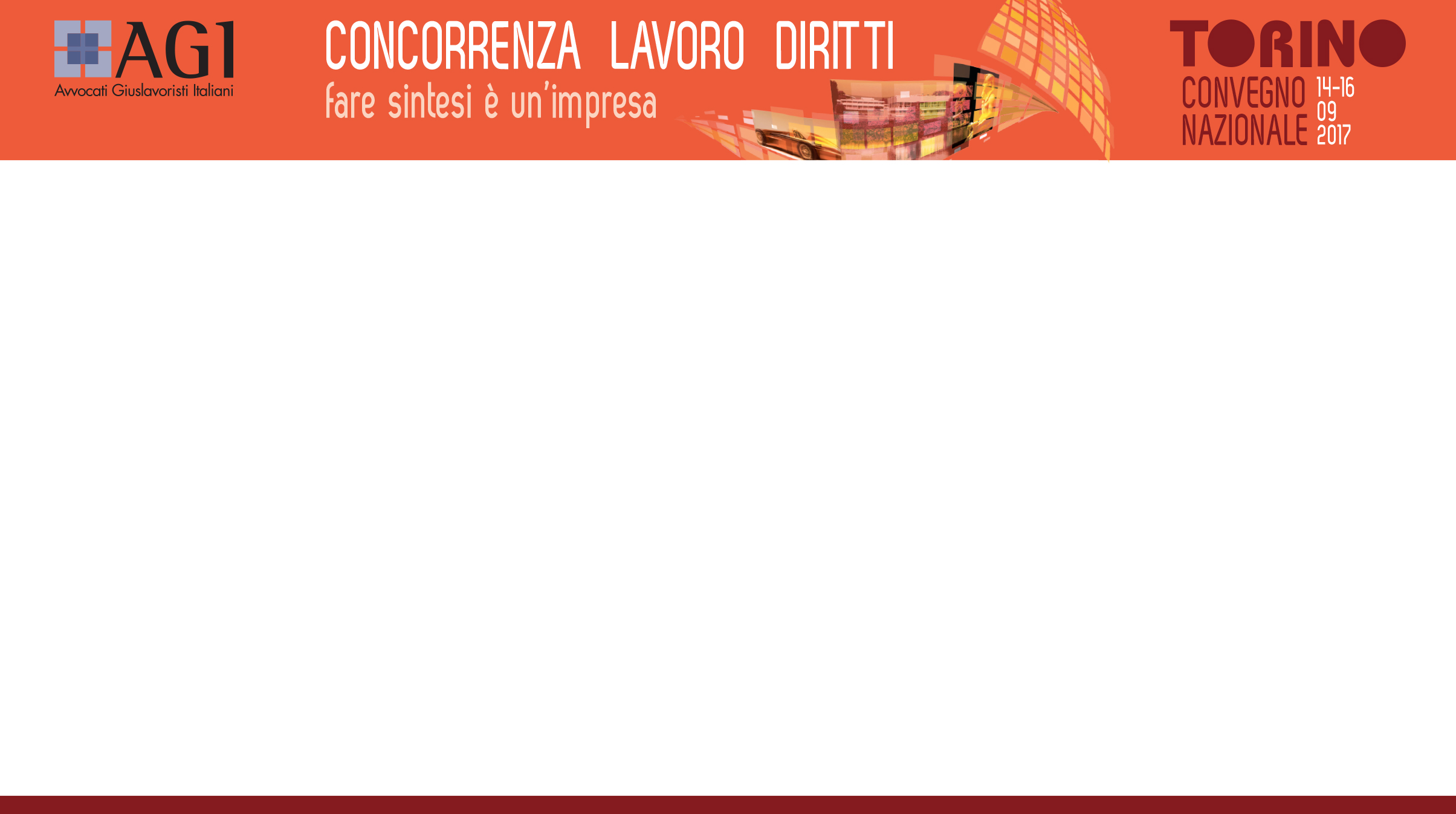 La controversia di Uber nel Regno Unito
L’Employment Tribunal di Londra ha ritenuto che due autisti di Uber fossero “workers”:
Uber fissa il prezzo della corsa e gli autisti non possono convenire un prezzo più alto
Uber impone numerosi standard di servizio e dà istruzioni sul percorso predefinito da percorrere
I sistemi di rating corrispondono all’esercizio di un potere di controllo e disciplinare
Necessità di accettare le corse
Uber è un’azienda che fornisce servizi di trasporto e  gli autisti non sono “micro-aziende”: non hanno modo di espandere la loro attività aziendale a meno che questo non significhi semplicmeente passare più ore al volante”.
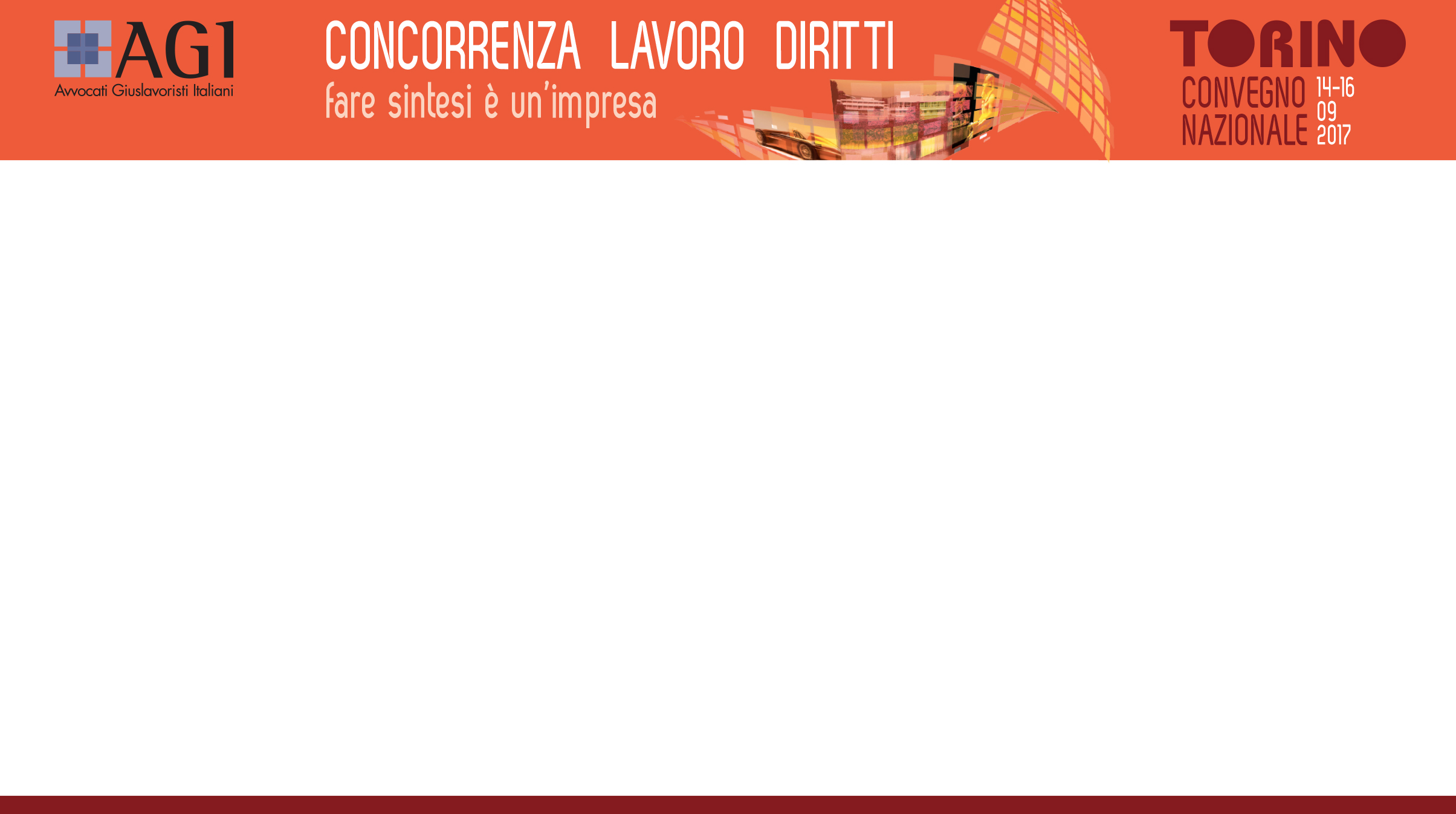 La “neolingua” della gig-economy: I termini da usare secondo Deliveroo (traduzione di Internazionale)
NO
SI
Lavorare PER Deliveroo
Stipendio, paga
Divisa
Assegnare dei rider a una zona
Richiesta di congedo, ferie, vacanze		
Assenza ingiustificata
 Valutazione delle performance
Licenziamento
Lavorare CON Deliveroo 
Tariffa
Kit con il logo dell'azienda
Fare scegliere ai rider una zona
Notifica della propria indisponibilità
Inattività
Standard di consegna servizio
Interruzione di prestazione
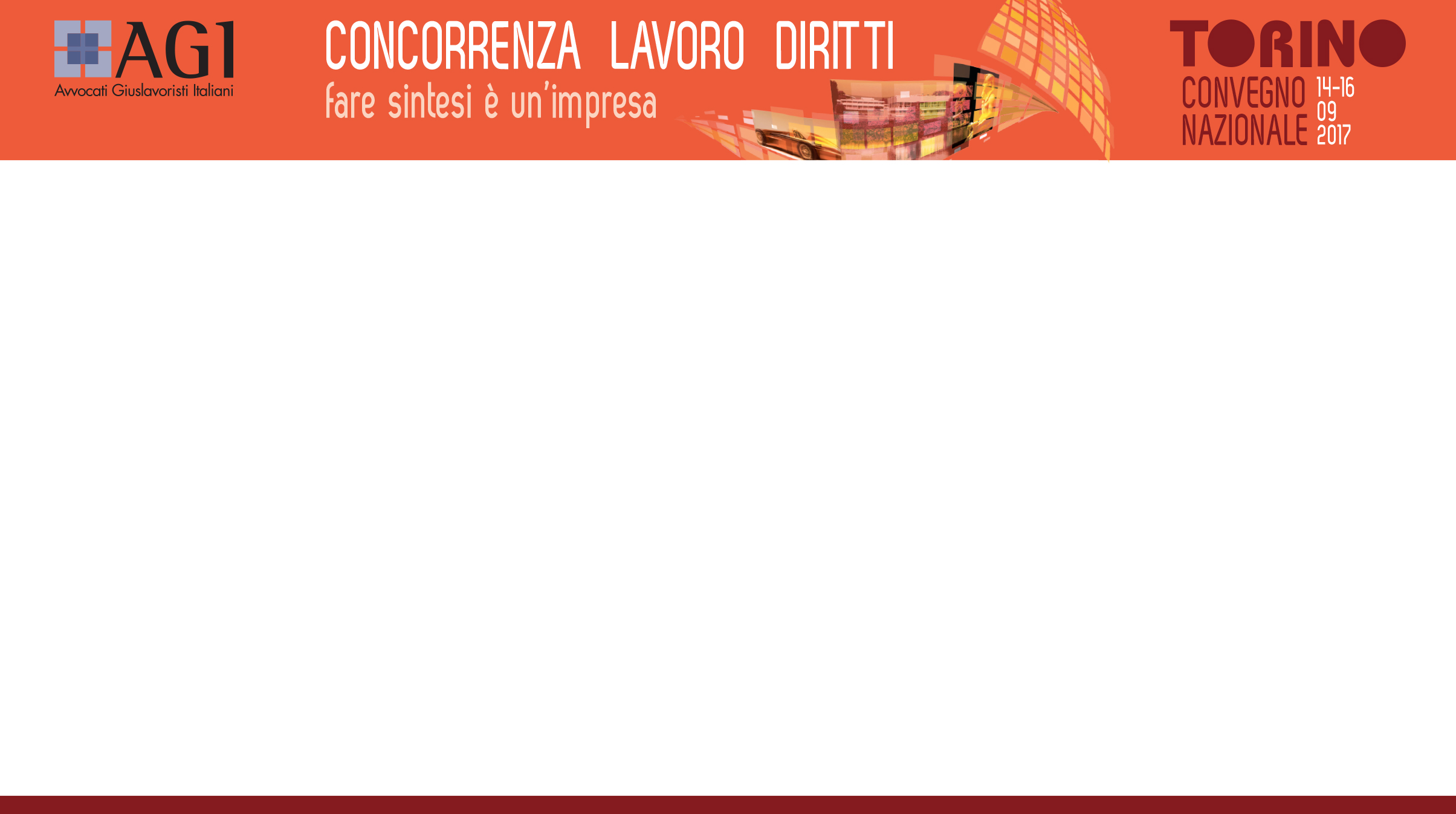 Alcuni spunti  per la discussione
Abbiamo bisogno di nuove categorie giuridiche o dobbiamo applicare meglio quelle esistenti? :
Enormi differenze tra le piattaforme – non si tratta di un settore omogeneo 
Come definire un campo di applicazione?
Impossibilità di dare soluzioni unitarie
Creare nuove categorie non è necessariamente una buona soluzione 
Parasubordinazione (ma forse eterorganizzazione?)
“Workers” nel Regno Unito
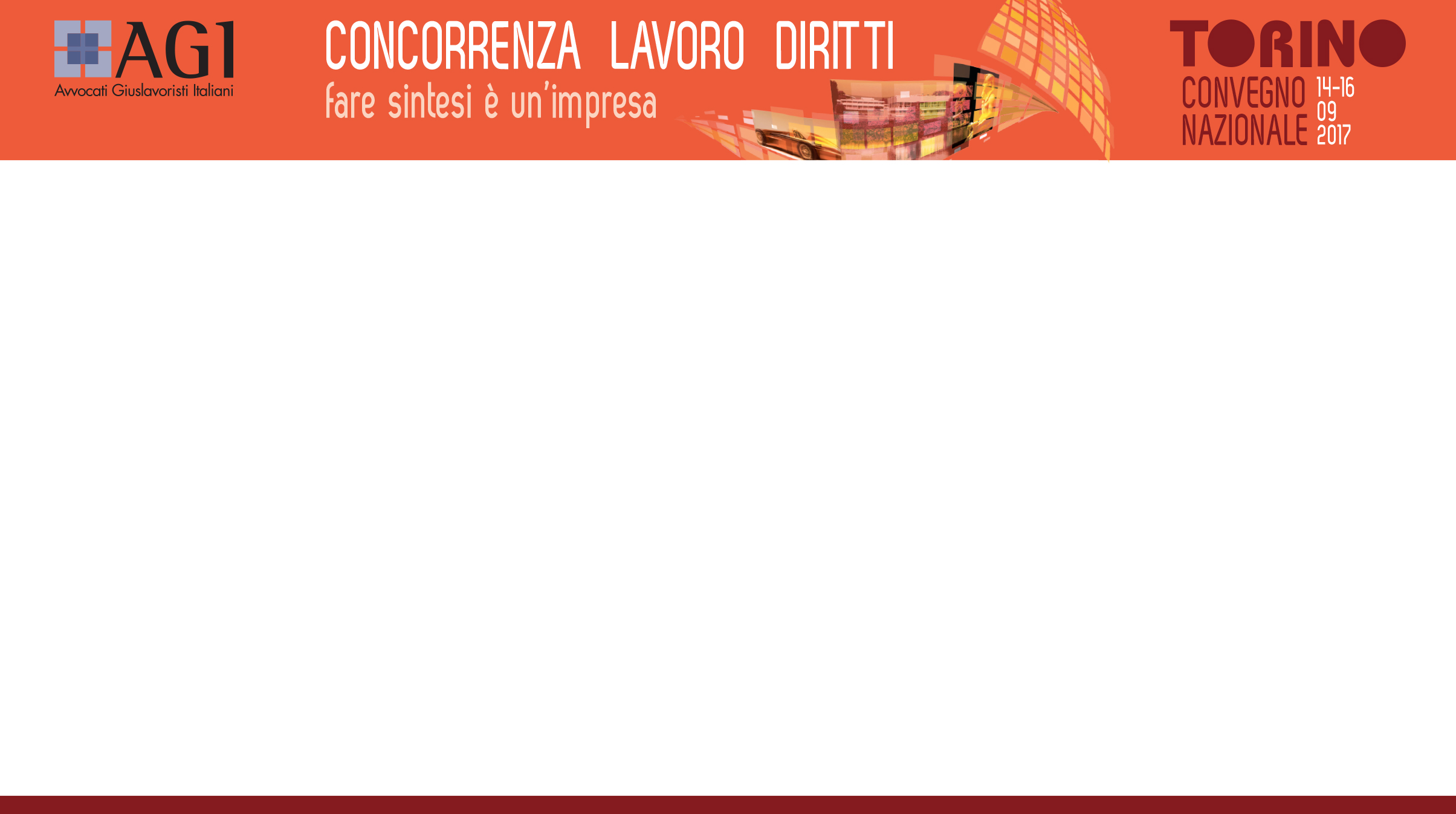 Alcune possibili opzioni
Alcuni modi di affrontare la gig-economy senza stravolgere le categorie esistenti:
Garantire piena tutela diritti fondamentali a tutti i lavoratori
Diritti sindacali e art. 28 SL
Non discriminazione
Espansione della tutela previdenziale e assicurativa
Contrasto a clausole e deattivazioni abusive
Garantire la portabilità dei rating